Методы исследования в биологии
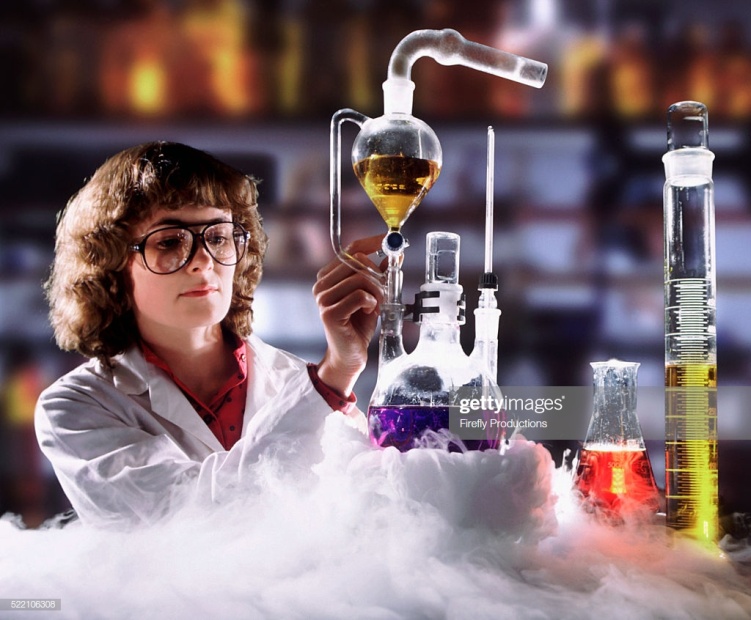 Учитель биологии:
Енговатова В.В.
Научный метод (греч. «методос») – путь исследования
Научный метод – это совокупность приемов и операций,используемых при построении системных научных знаний
Наука – сфера человеческой деятельности, цель которой изучение и познание окружающего мира
Методы исследования в биологии
измерение наблюдение
                                 эксперимент
Наблюдение
Наблюдение – восприятие природных объектов или явлений с помощью органов чувств. Человек фиксирует результаты, не вмешиваясь в сам процесс.
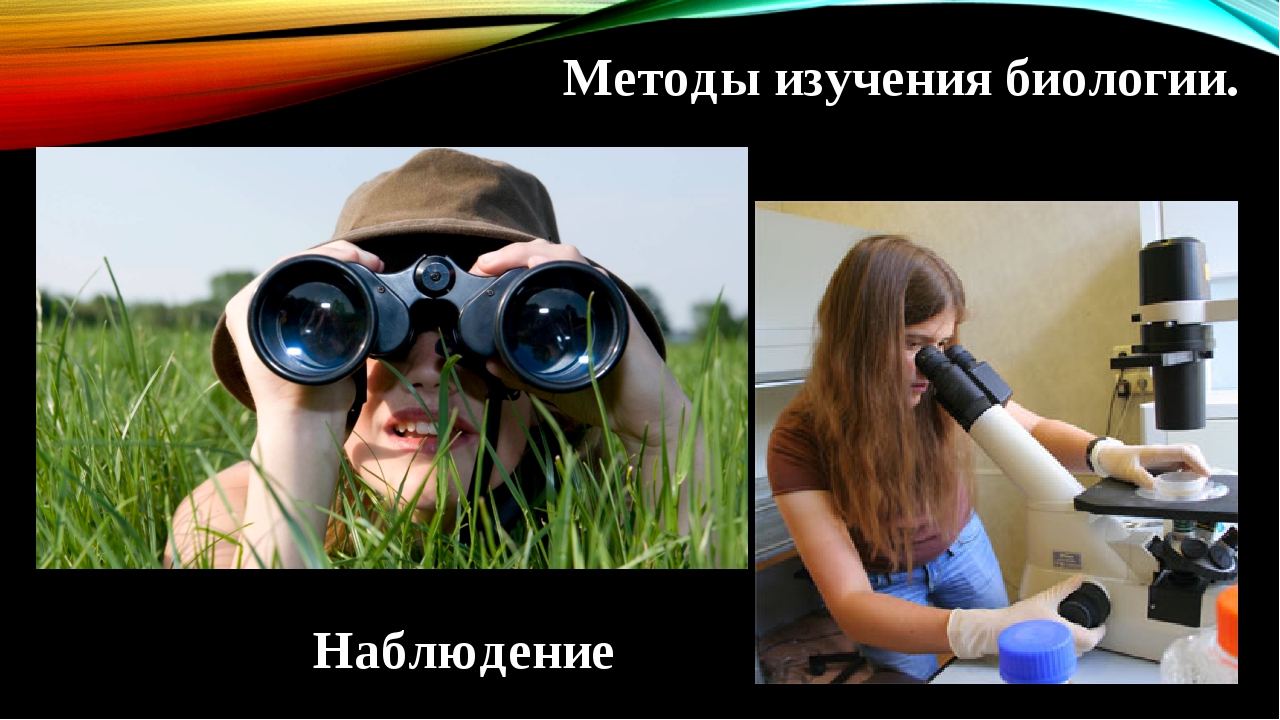 Эксперимент
Эксперимент помогает изучать то или иное явление с помощью опыта, в  специально создаваемых и контролируемых условиях
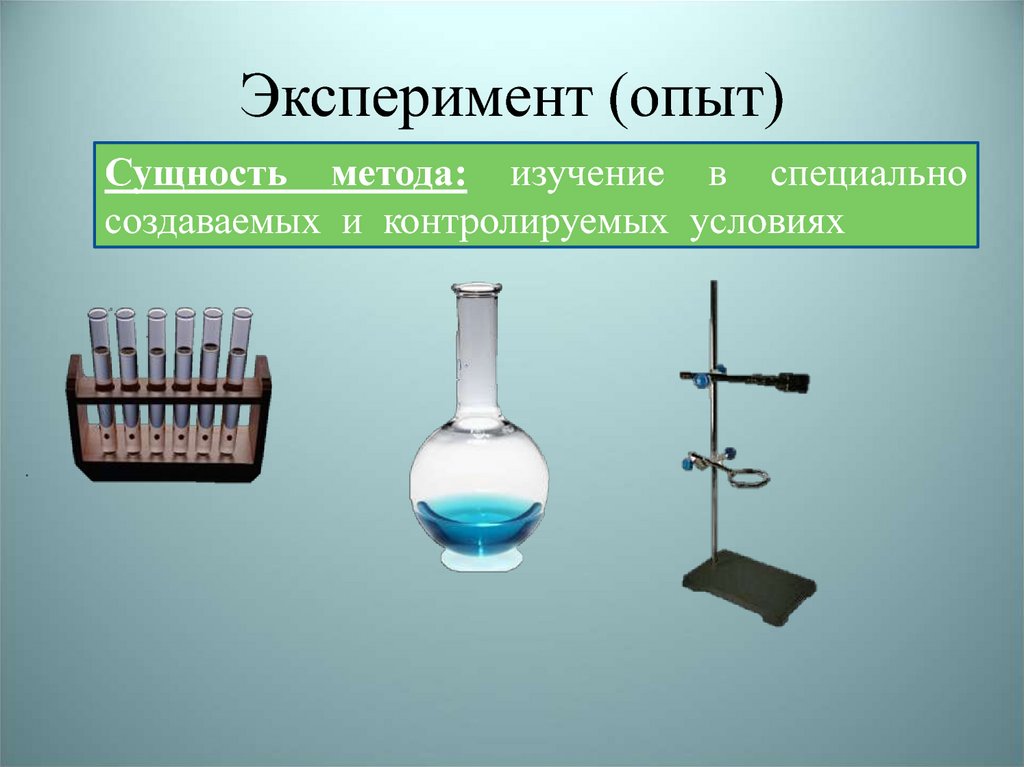 Измерение
При проведении наблюдений и экспериментов всегда проводятся измерения. Именно анализ и сравнение измерений позволяют выявить определенные закономерности
Приборы и инструменты
Биологическая лаборатория
Продуктивное задание
1. Учреждение. которое проводит научные и эксперементальные исследования, называется 
    консерваторией. 
2.Там используют лабораторные инструменты: секундомер. препаровальную иглу, весы, скальпель, молоток и пилу. 
3. В чайных чашках, в бинокль, изучают культуры, выращенных микроорганизмов.
Продуктивное задание
Представьте, что вы  являетесь членом научной экспедиции, которая отправляется изучать растительный и животный мир Австралии. Какие методы исследования вы собираетесь там применять, и какое оборудование вам для этого понадобиться
Продуктивное заданиеРассмотрите рисунок и объясните ход эксперимента. В какой из банок семена гороха прорастут и почему?
Домашнее задание
§ 2
Задание для любознательных ( стр. 14)
1. Пронаблюдайте, у каких растений происходит изменение окраски листьев, какова она у разных растений.
2. Как долго длится листопад у разных растений.
3. Регулярно записывайте в тетрадь все изменения в жизни растений. Сравните свои результаты с результатами наблюдений других учащихся класса. Обсудите их. Сделаете выводы.